Making an Application for Ethics Review
John Russell
Chair, Langara College Research Ethics Board
Member, Langara Department of Philosophy
TCDC Sponsored Professional Development Talk
April 30, 2019
Meet the Langara REB!
What you should learn today
How to prepare to make an application for ethics review to the Langara Research Ethics Board (LREB)

What research does/does not require REB review

What are the LREB review processes:

Full board review
Delegated review
Course-based Research review

How to complete the LREB application
Things To Do Before Applying
Better Call John!  








Local 5453, jrussell@Langara.ca
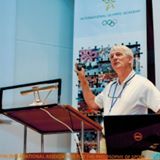 More To Do Before Applying
Check application deadlines and LREB meetings 2018-2019










Tip: Check RSAF Calls for Submissions if applying for funds.

Link to LREB Schedule
More To Do….
Will you design your study to be eligible for delegated review?

Minimal risk + does not study vulnerable populations may be eligible.

For example: anonymous surveys that are minimal risk and do not study vulnerable groups will typically not require full board review.
Another…
Does the proposed research raise issues that should be discussed with your department?

For example:

Will students in your own classes be the subjects of your research?
Will students in your own department or program be the subjects of your research?
Will the research require specific departmental resources?

A good idea: consult with your chair/program director.
One More…
Plan to take the TCPS2 on-line tutorial
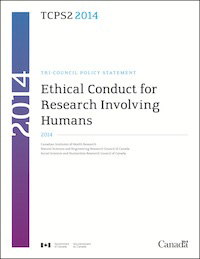 Help Designing Research
Langara to hire:

	1. Statistical Research Consultant 
	2. Qualitative Research Consultant
	(1/8 FTE per consultant)

Available to all Langara staff: faculty and employees

Planned start: September 1, 2018
Research Exempt from REB Review
Research that relies exclusively on publicly  available information
Research involving observations of people in public places
Research that relies exclusively on secondary use of “anonymous” information or biological materials
Research “exclusively” for Quality Assurance/Quality Improvement/Program Review
Creative practice activities
Exceptions 1-5 Clarified
Research and activities not requiring REB review:

1. Research that relies exclusively on publicly  available information, if it
 	
	a) is legally accessible, and

	b) is publicly accessible and there is no reasonable expectation of privacy. (TCPS2, Article 2.2)

	Examples: Public archives, court decisions, media reports, gathering data on/from public "blogs," etc.
2. Research involving observations of people in public places, if

		- no intervention or direct interaction by researcher
		- no reasonable expectation of privacy
		- data dissemination does not allow 				identification of specific individuals
		 (TCPS2, Article 2.3)

Examples: acts or behaviour in a public natural environment.
3. Research that relies exclusively on secondary use of “anonymous” information or biological materials
 (Article 2.4)

“anonymous” = data/materials never had 
personal identifiers associated with them (TCPS2, p. 57)

Examples: questionnaires completed anonymously

But, research requires REB review if anonymous data can be used or linked to permit identification
4. Research exclusively for Quality Assurance/Quality Improvement/Program Review (TCPS2, Article 2.5)

QA/QI/PR = Studies assessing the performance of an institution or its employees or students

Examples: course and program evaluations, staff performance reviews
5. Creative practice activities (TCPS2, Article 2.6)

“Creative practice activities” = process by which an artist makes or interprets art; study of how a work of art is created. 

Examples: Portrait painting, analyses of an artist’s creative process, etc.
Langara REB Mandate
Reviews the ethical acceptability of all research involving 

(1) collection of data from living humans (not including biological materials stored at Langara)

(2) conducted within Langara's “jurisdiction or under its auspices regardless of where the research is conducted.” (See TCPS2, Article 6.1)

(3) “Research” = “an undertaking intended to extend knowledge through a disciplined inquiry or systematic investigation.” (TCPS2, p. 15)
LREB Jurisdiction
Applies to all Langara faculty, staff, and students 

LREB operates "independently" in  its decision-making and  is "free of inappropriate influence" (TCPS2, p. 62)

Reports to the Langara President.
Langara REB Review Process
Complete Request for Ethics Approval Form

Provide an electronic copy signed by relevant the Deans to LREB chair or administrator (Ramon Rodrigo) at least 14 days before scheduled meeting.

The REB chair appoints a primary reviewer to present the Request for Ethics Approval. 

The Langara REB deliberates and decides to i) Approve, ii) Approve subject to satisfactory responses to provisos, iii) Defer, or iv) Reject.

An appeal process exists if disagreement about an Langara REB decision cannot be resolved.

There is a process for amendments and annual renewals. 

The  Langara REB’s administrative assistant is Ramon Rodrigo (rrodrigo@langara.bc.ca,604-323-5933). 

See Langara Policy B5007 Ethical Conduct for Research involving Humans
Other Aspects of Review Process
Ethical implications of research methodology discussed where ethically relevant (bad science is often, maybe always, unethical)

A “proportionate approach” to ethics review is taken 

Researchers are invited to attend and present their studies if they wish, but cannot remain during deliberations

Deliberations and minutes are confidential; LREB members’ conflicts declared
Issues for Discussion
Langara REB review is not strictly a scientific peer review process, but at a small institution is often the only opportunity for peer review. 

Peer review is encouraged – see also qualitative/quantitative research consultants

Most studies are “minimal risk” but full board review is the default review process. 

Others?
Who You Gonna Call?
Nope! Call the LREB Chair instead…
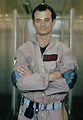 Review of Course-Based Research
Research designed by students solely for pedagogical purposes

Must be minimal risk and not expose students to more than minimal risk

Course syllabus will be reviewed by LREB chair or delegate 
approval good for as long as the syllabus does not materially change

See application and related materials
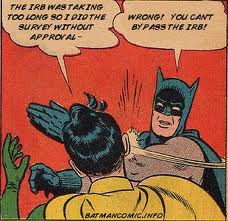